Министерство образования Республики Мордовия ПортфолиоКазакова Наталья Николаевна, воспитателя МАДОУ «Центр развития ребенка – детский сад № 7»
Дата рождения: 04.02.1975г.
Профессиональное образование: высшее, МГУ им. Н.П. Огарева, филологический факультет
Квалификация: Филолог/ Преподаватель русского языка и литературы по специальности «Филология»
Диплом АВС0499922
Дата выдачи: 23 июня 1998 года
Профессиональная переподготовка МГПИ им. М. Е. Евсевьева по программе  «Технологии дошкольного образования»
Квалификация: Воспитатель
Диплом: 324
Общий трудовой стаж: 8 лет
Стаж педагогической работы (по специальности): 7 лет
Наличие квалификационной категории: первая от 29.11.2017г. №989
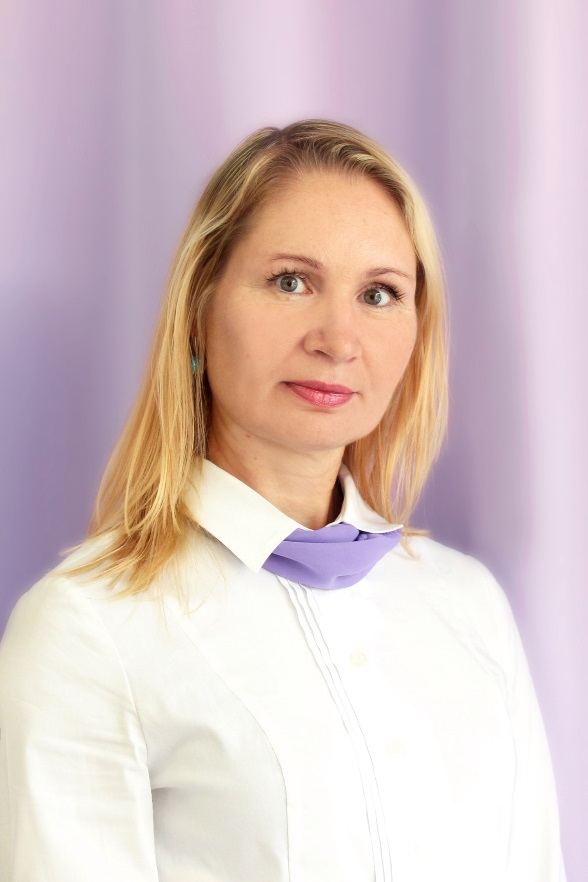 Педагогический опыт: «Дидактические игры по экологии в развитии речи детей»
https://ds7sar.schoolrm.ru/sveden/employees/25188/243919/ 
Материал проверен на плагиат:https://users.antiplagiat.ru/report/print/32?v=1&c=1&short=true 
Оригинальность составляет: 81,86 %
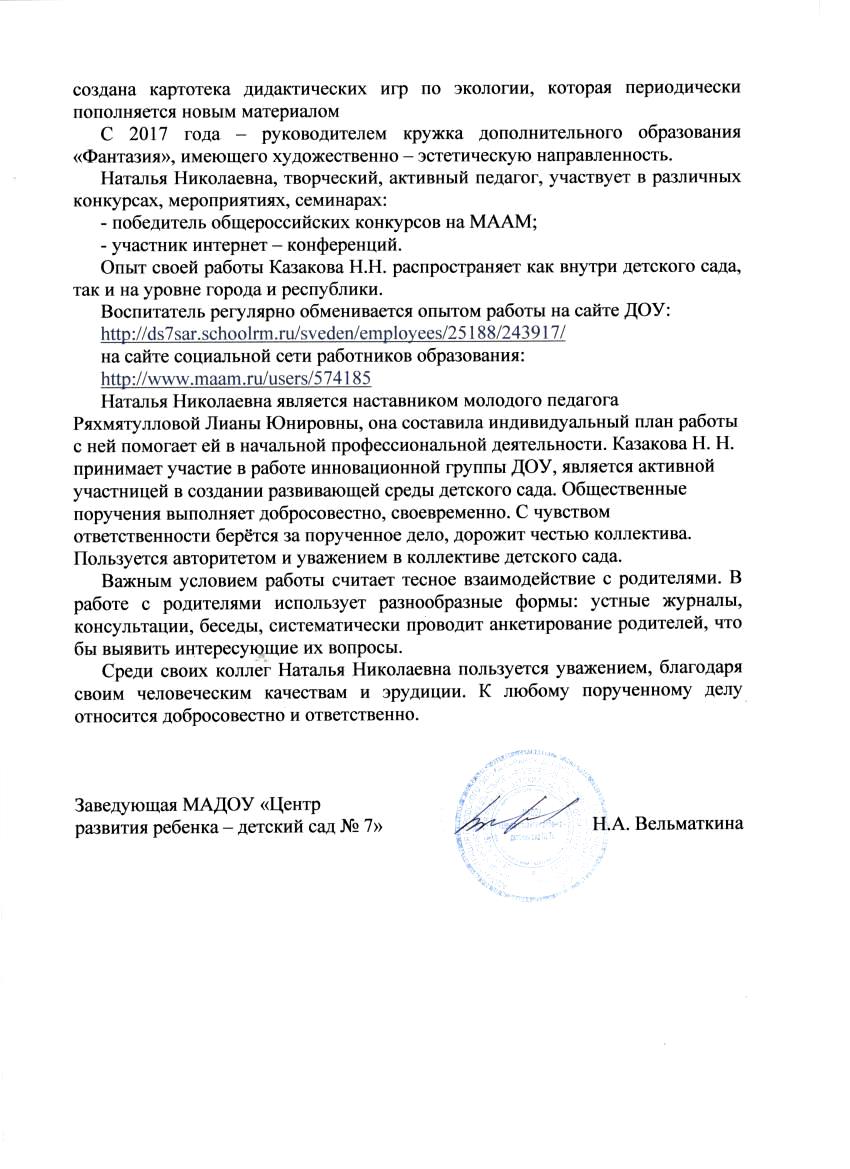 1. Участие в инновационной (экспериментальной) деятельности
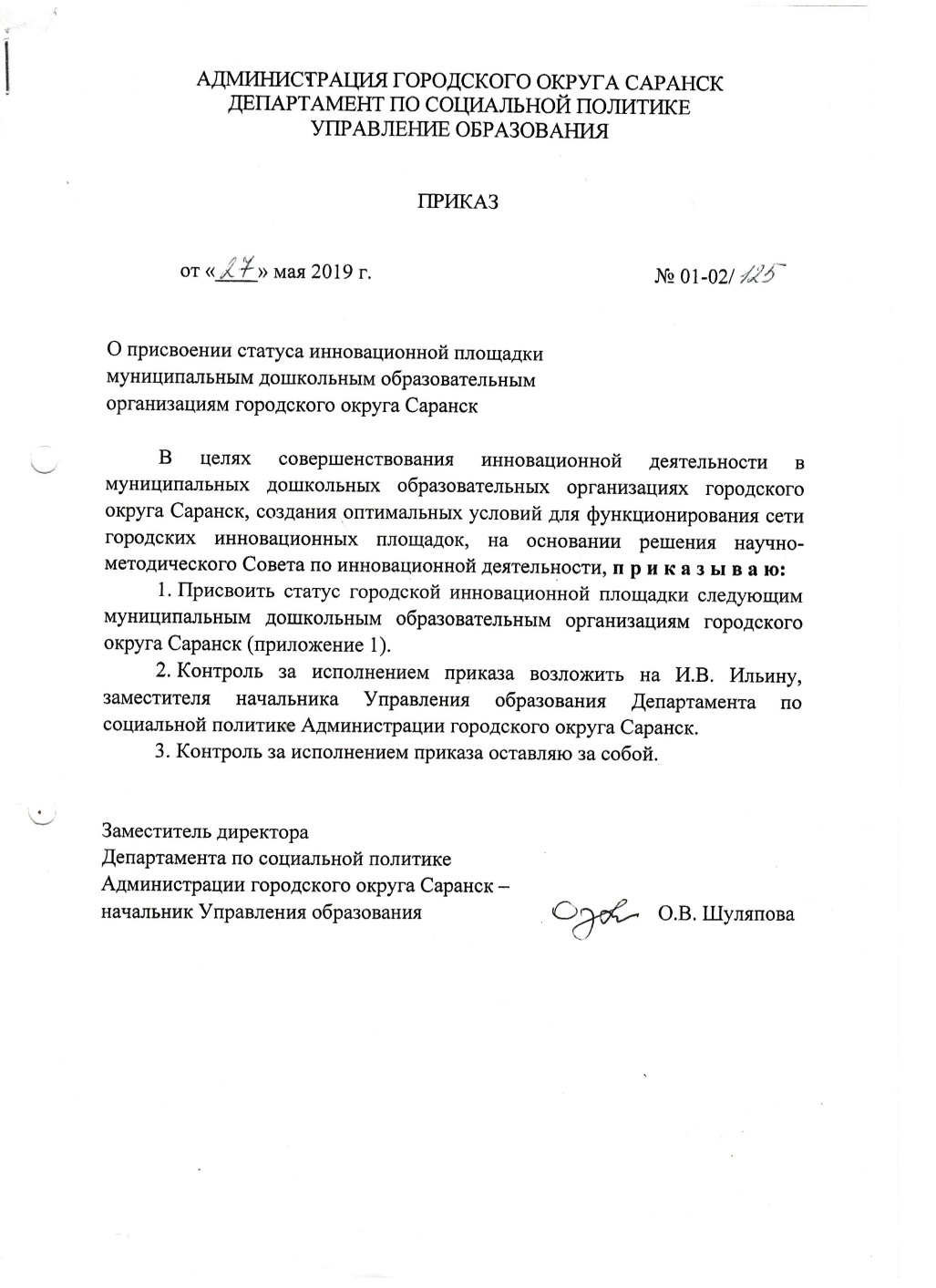 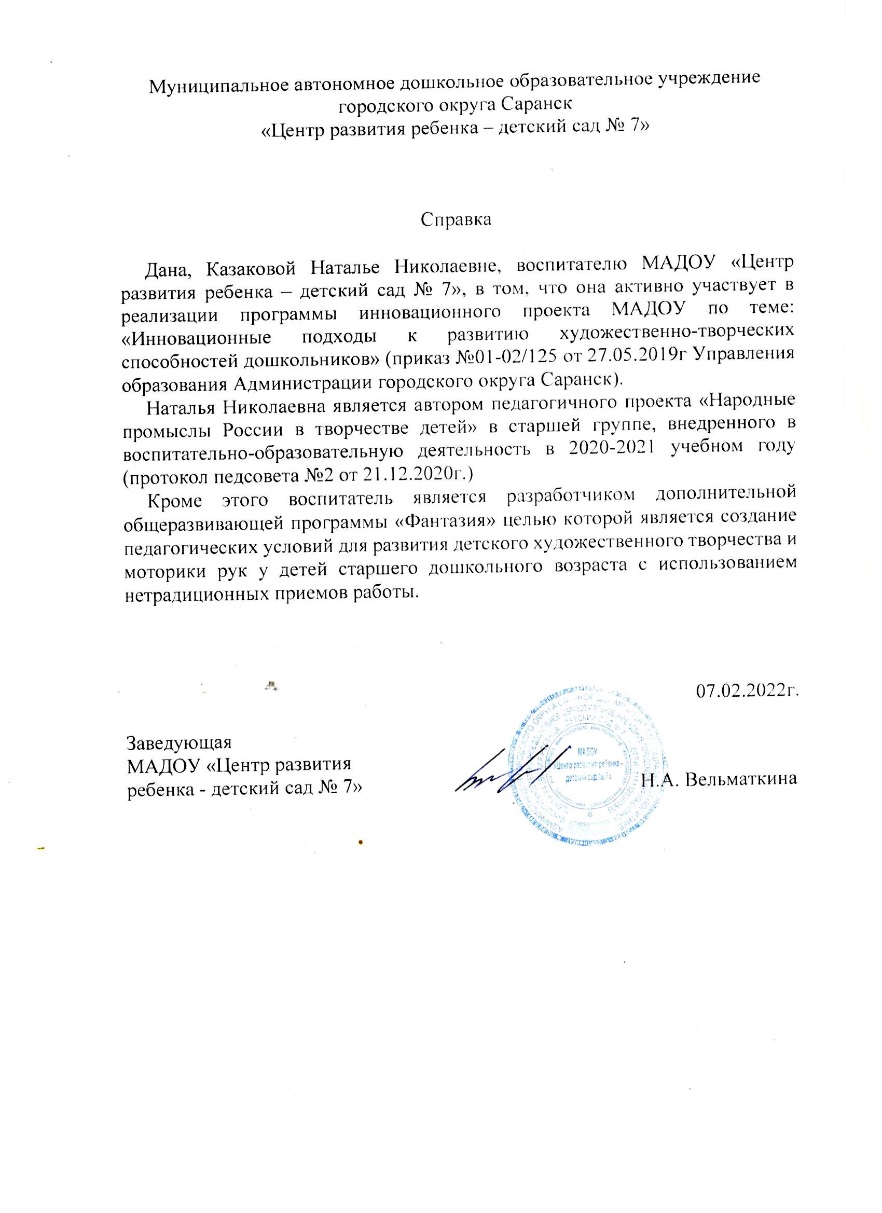 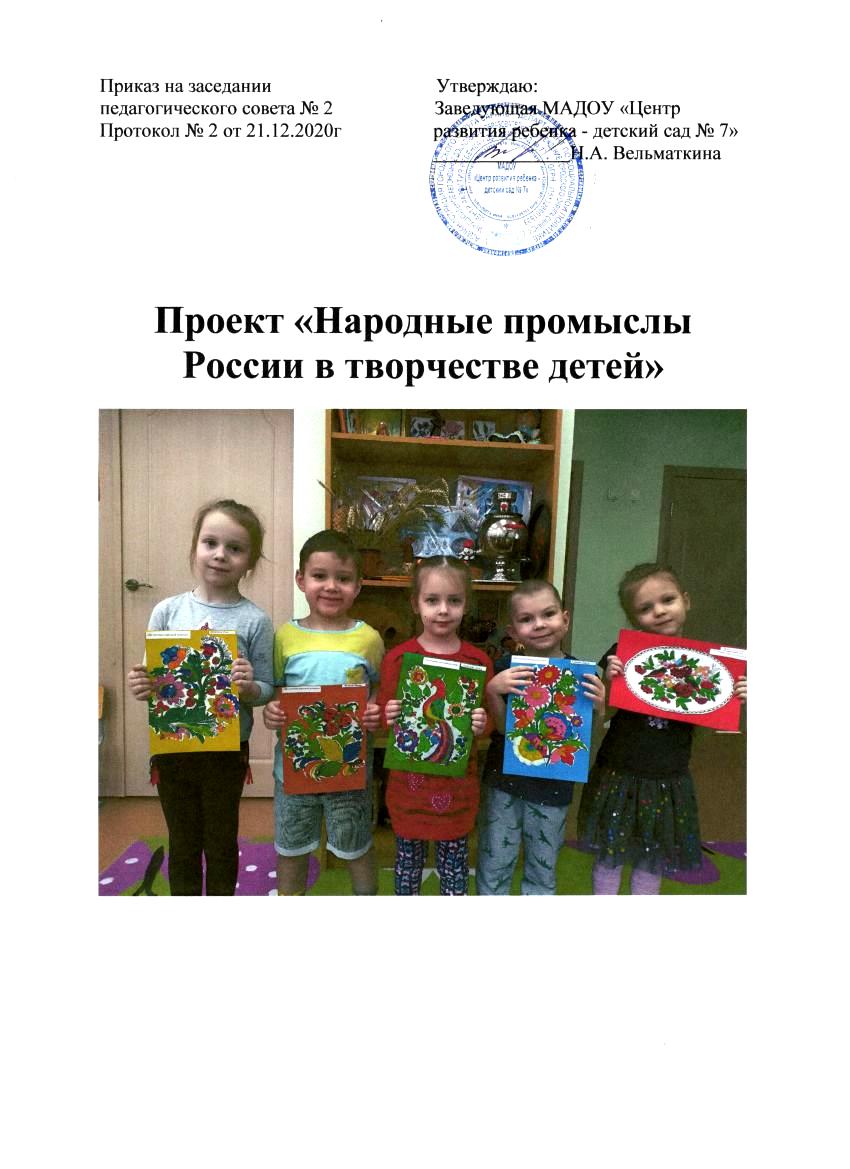 2. Наставничество
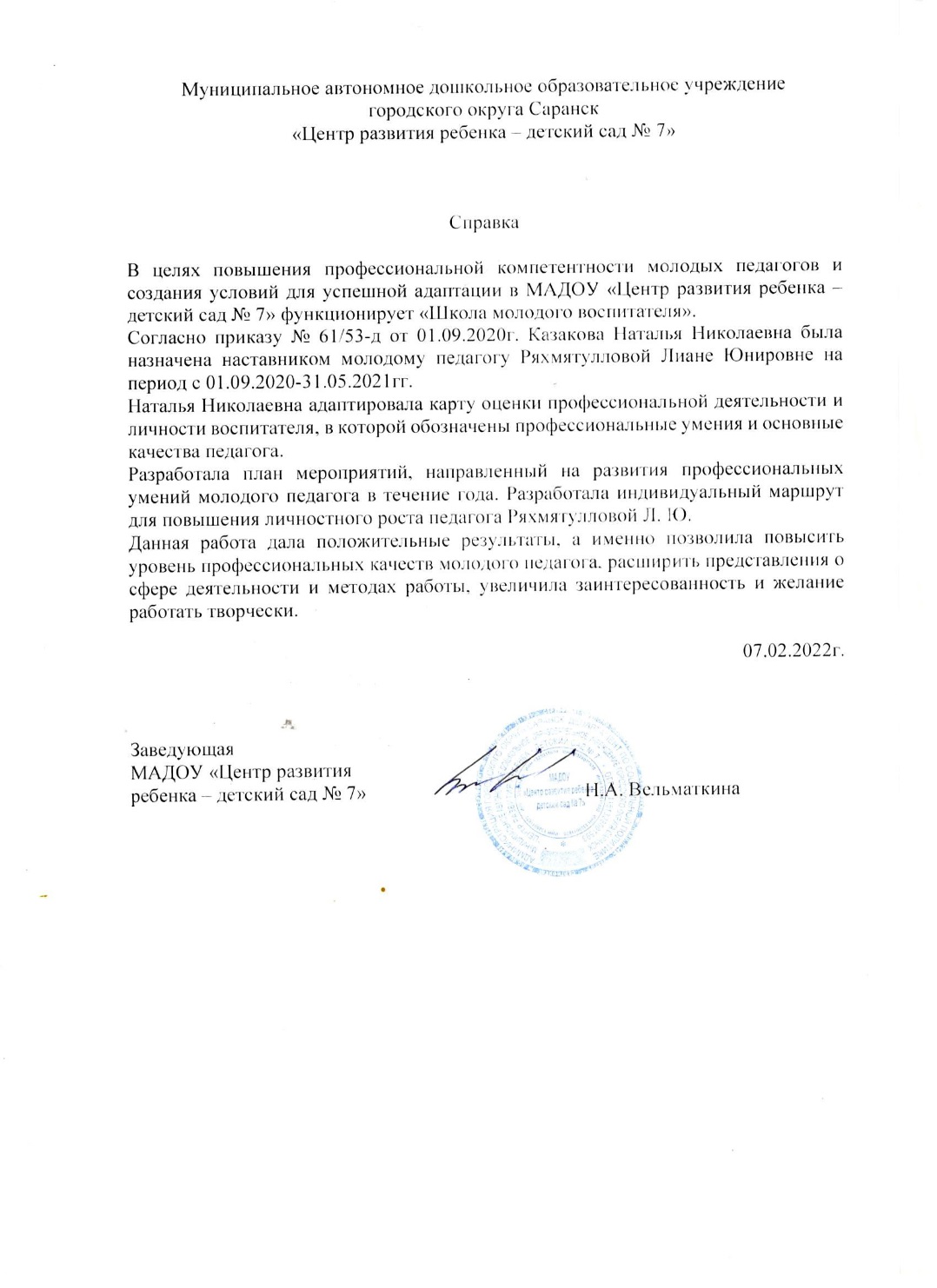 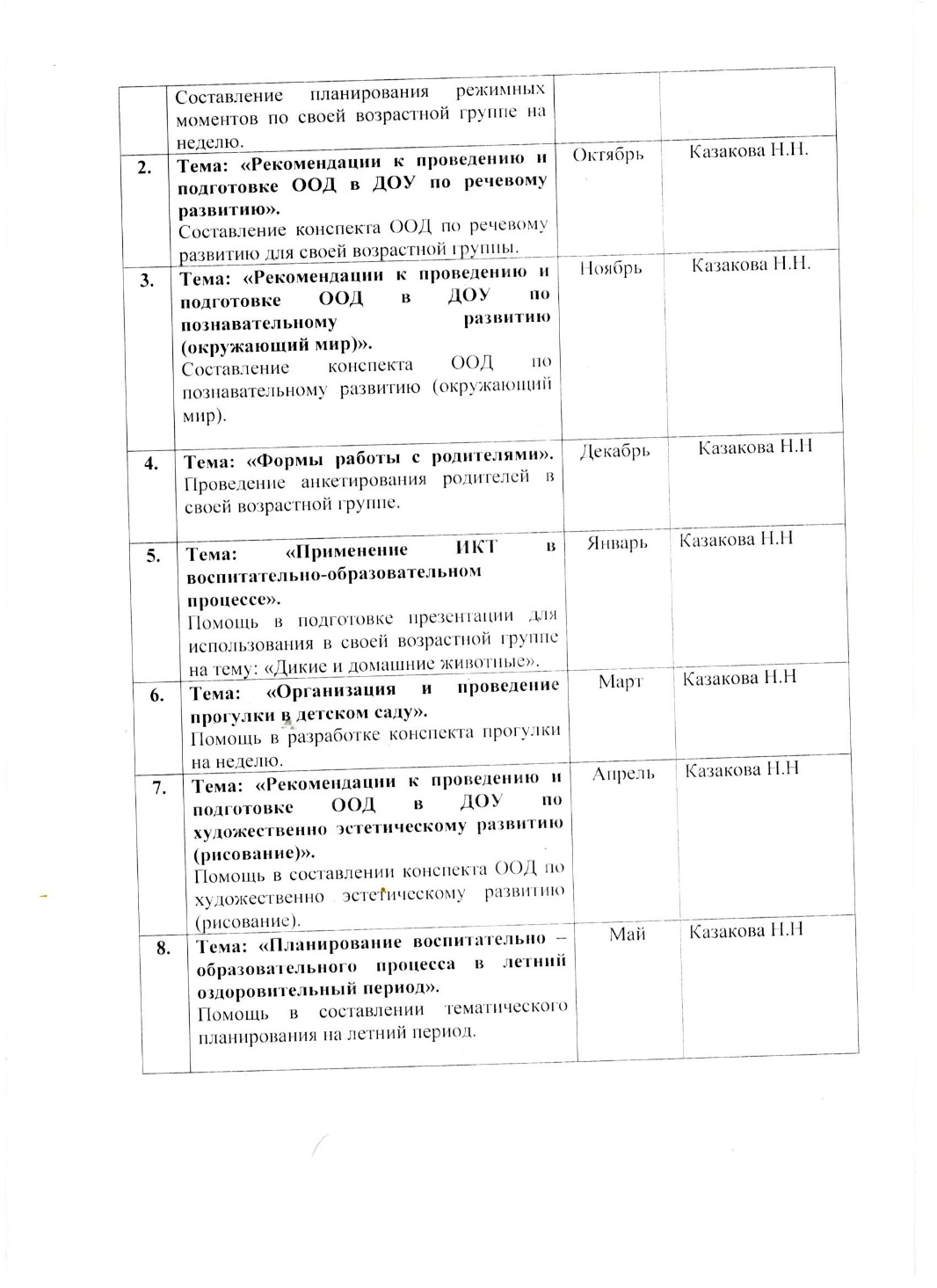 3. Наличие публикаций
Международный уровень: 6
Научно-образовательный центр «Открытие» Современное образование: теория, практика, перспективы
Роль подвижных игр в развитие детей дошкольного возраста
Российский уровень: 5
Педагогическое издание «Вестник Просвещения»
Программа дополнительного образования «Фантазия»
Материал, прошедший экспертизу на сайтах, порталах сети Интернет:2
Международный образовательный портал МААМ 
«Мордовская изба». Оформление национального уголка в детском саду.
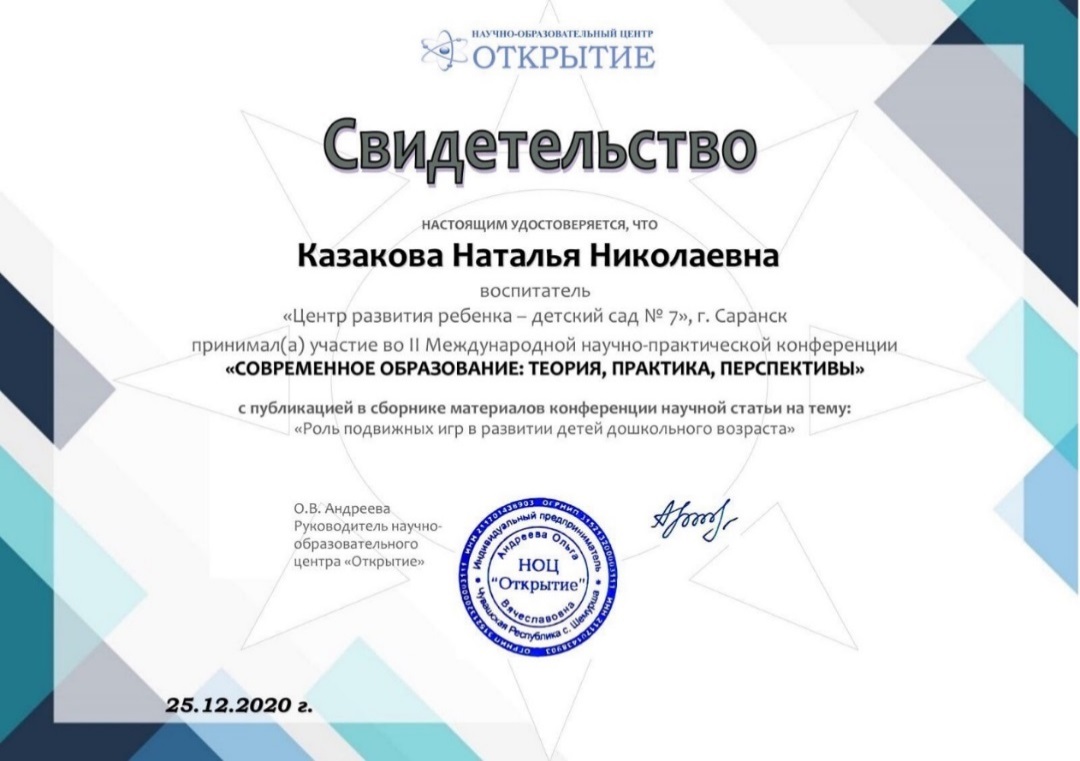 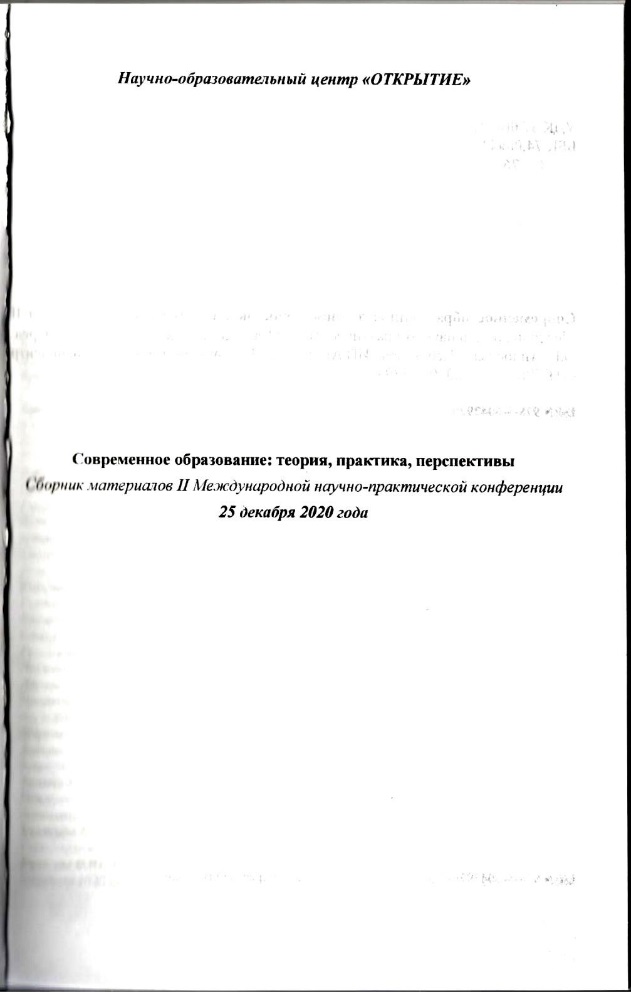 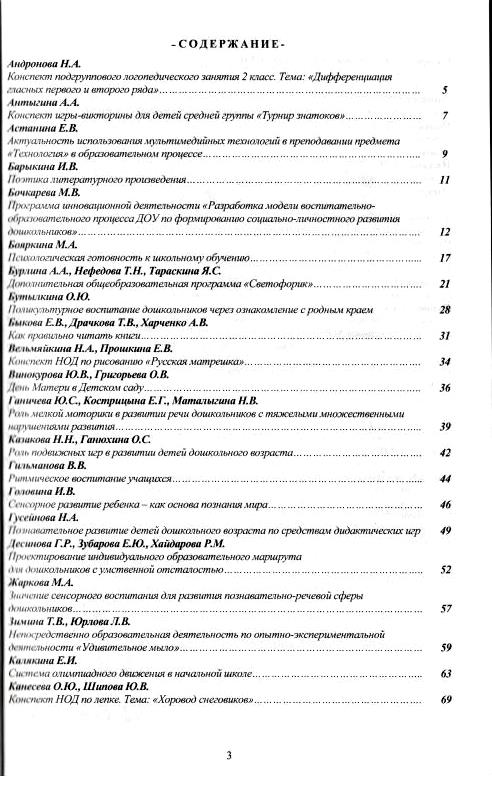 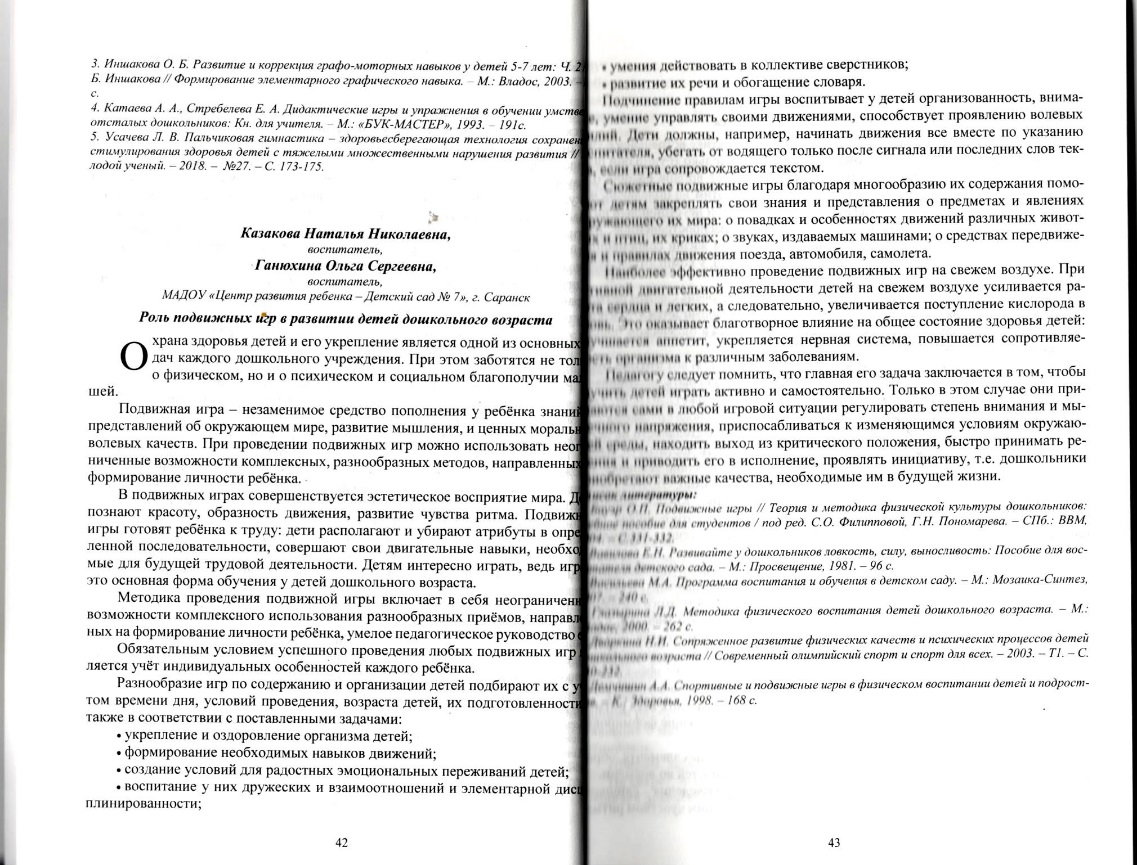 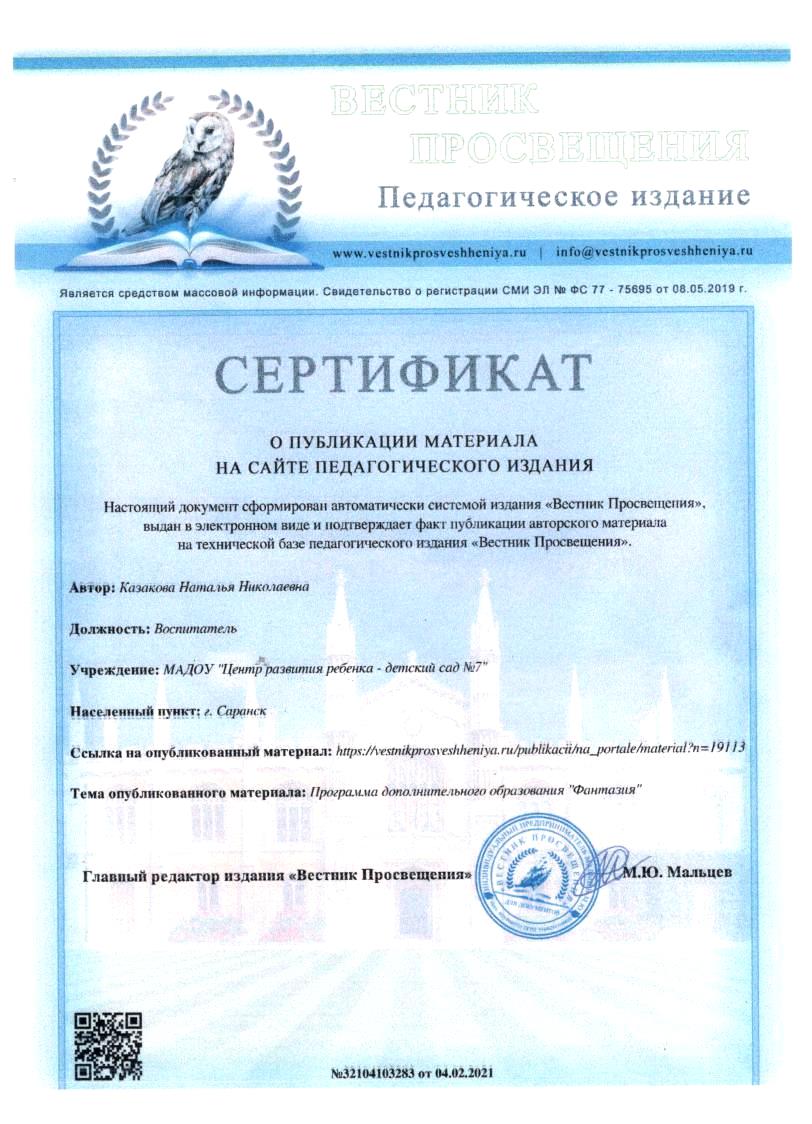 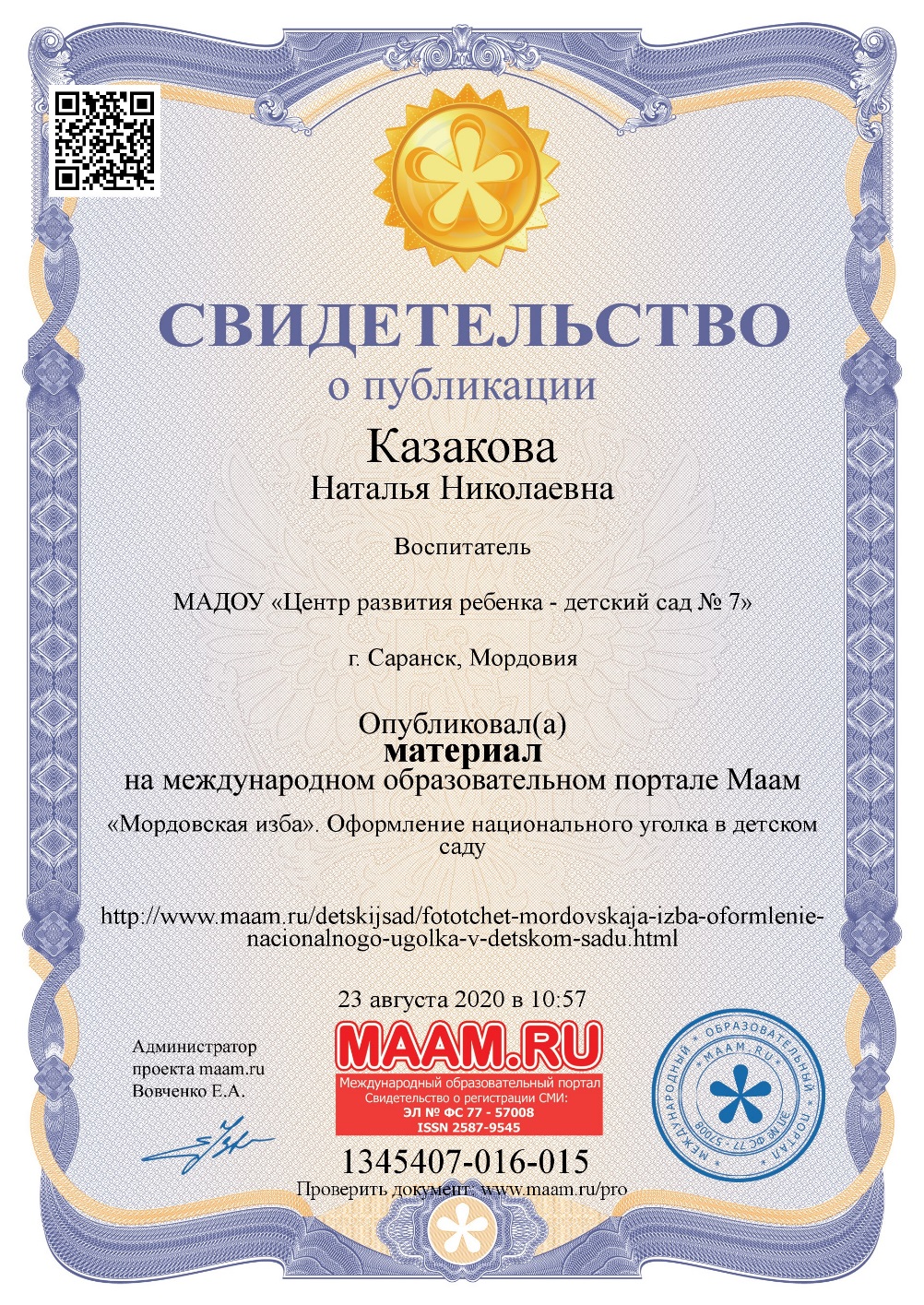 4. Результаты участия воспитанников в: конкурсах, выставках, турнирах, соревнованиях, акциях, фестивалях
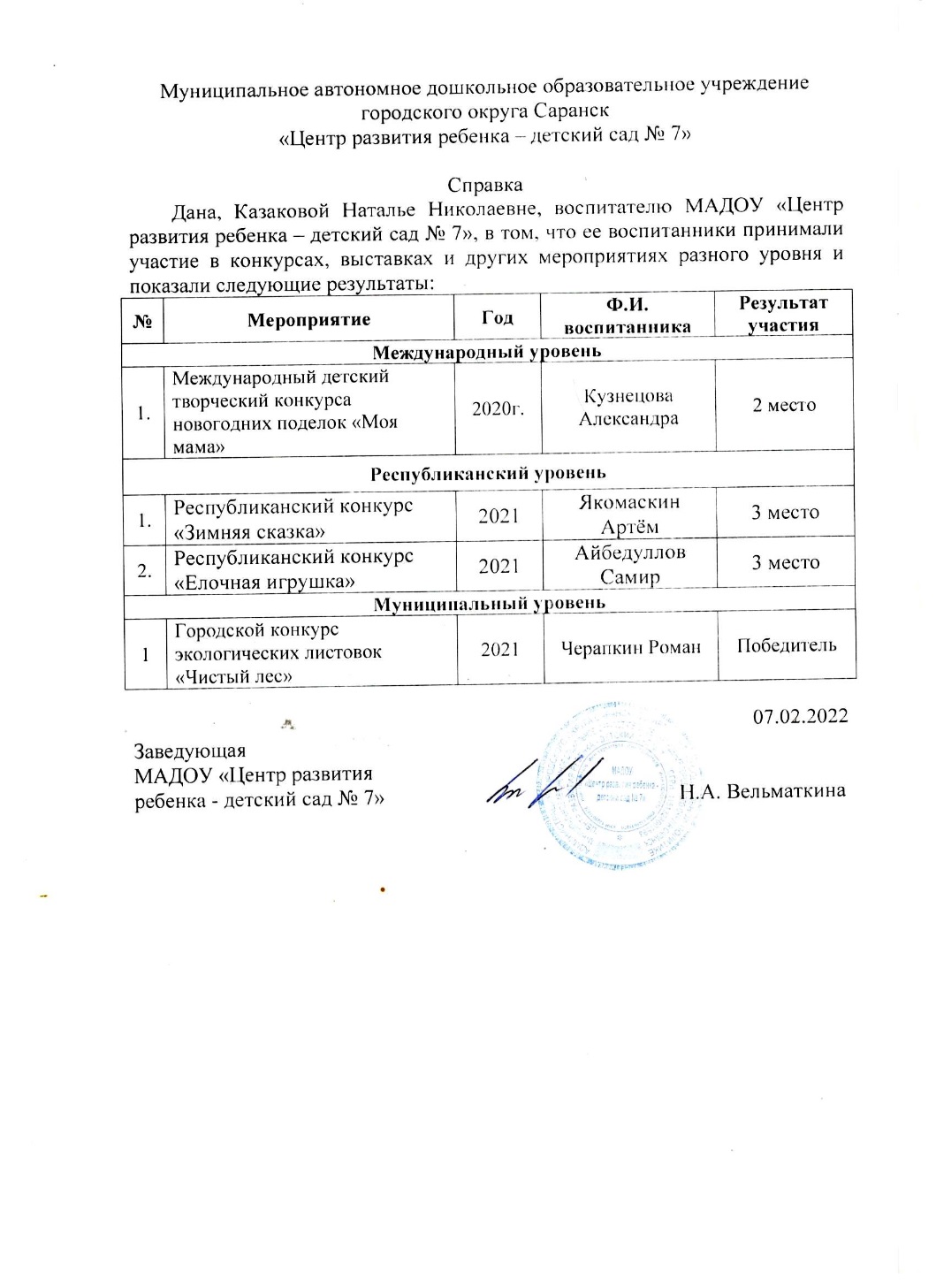 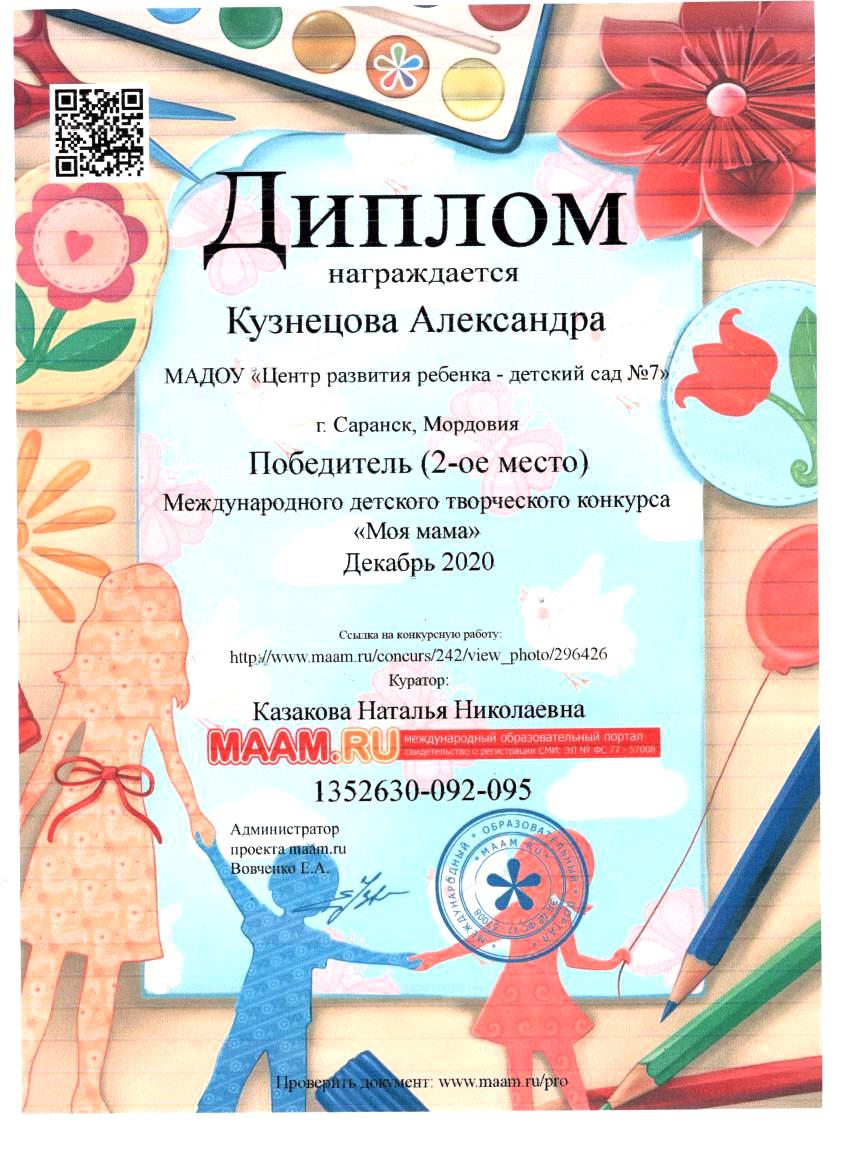 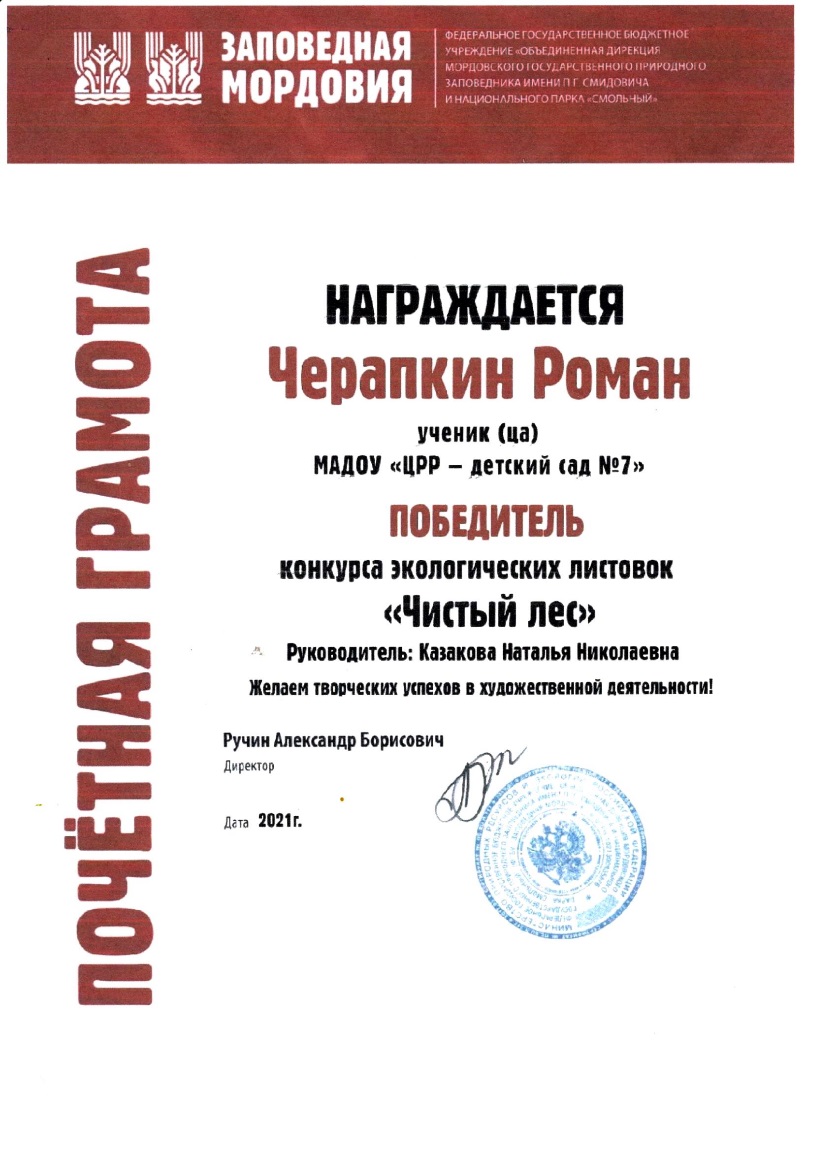 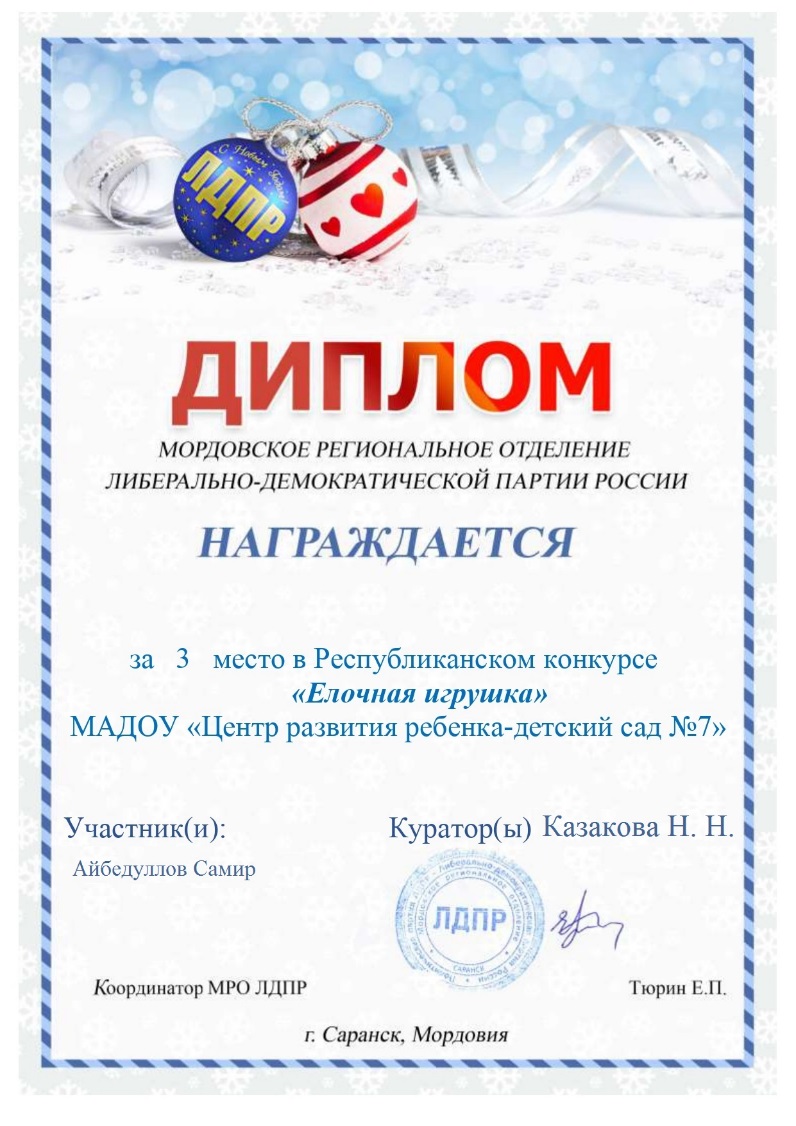 5. Наличие авторских программ, методических пособий
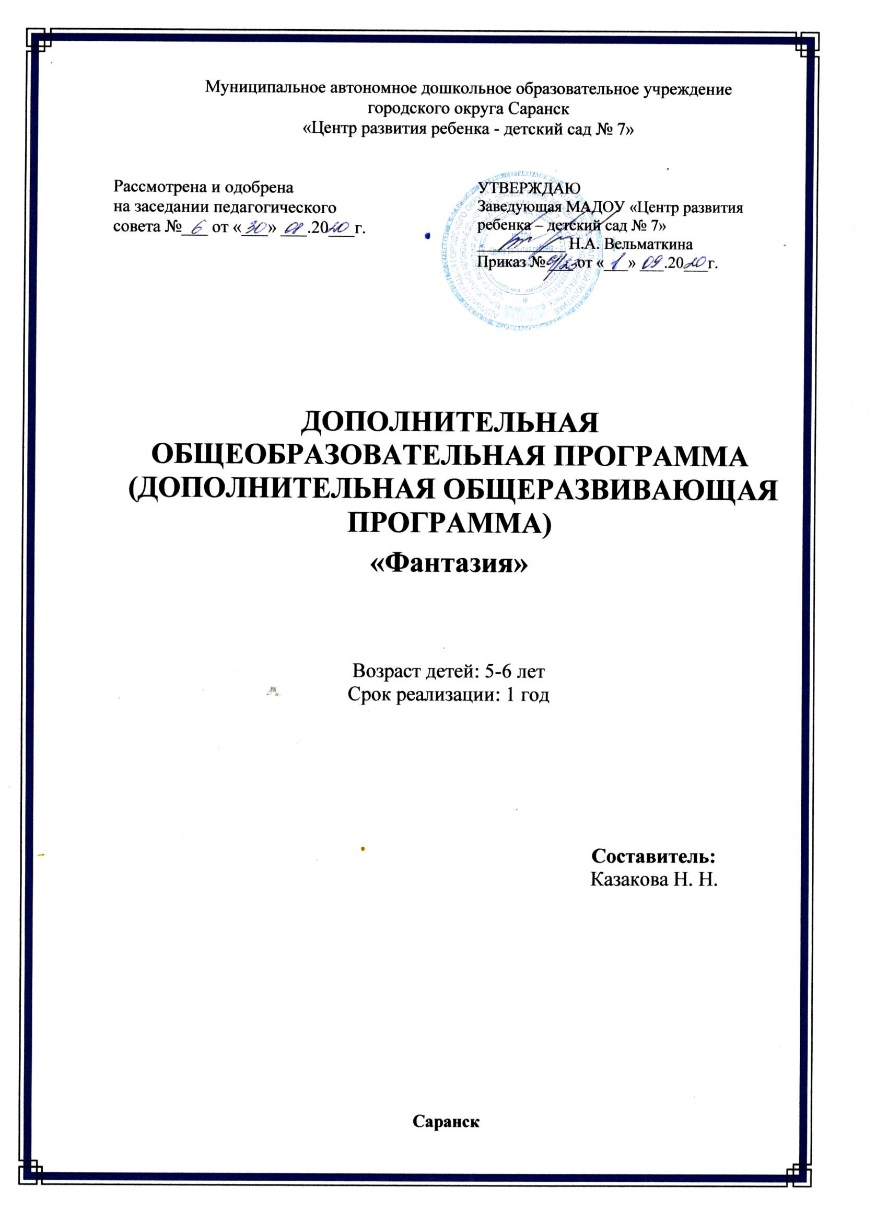 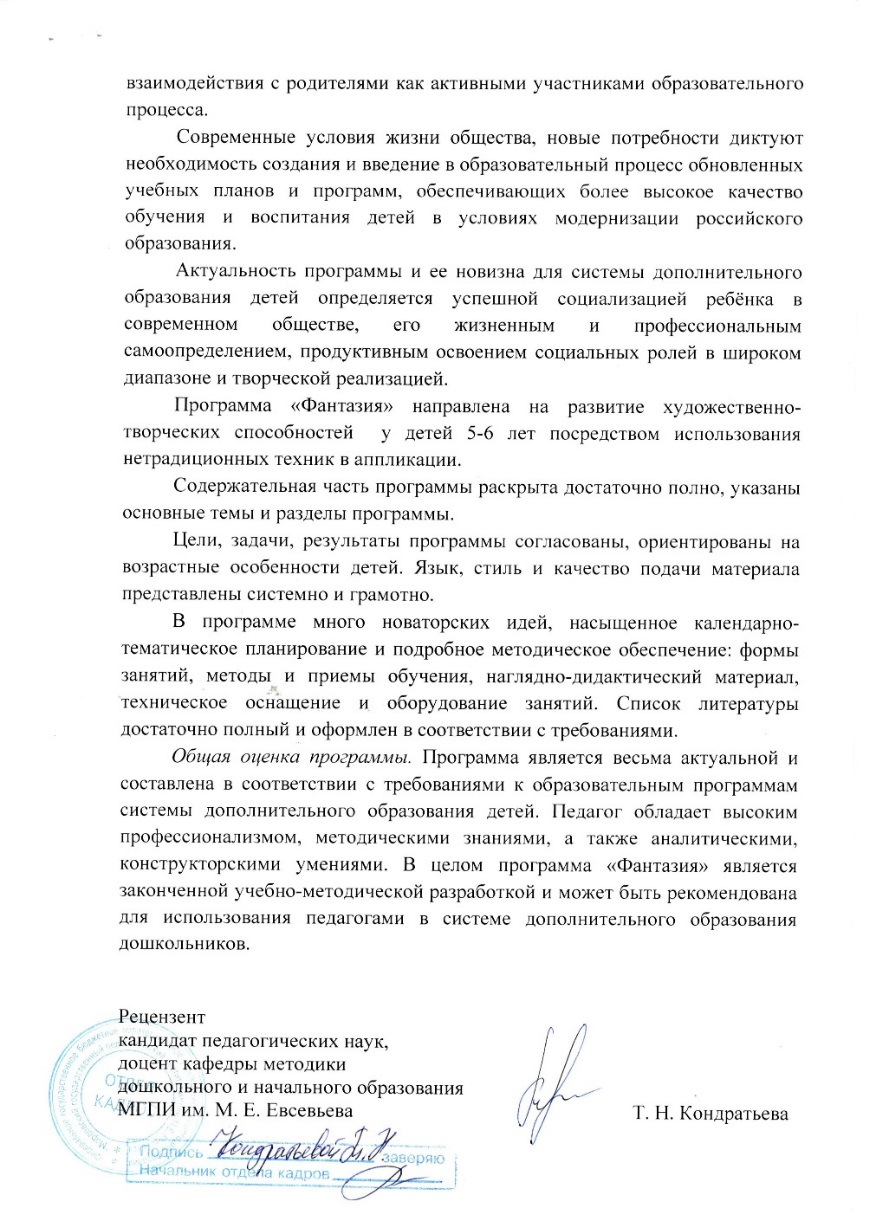 6. Выступление на заседаниях методических советов, объединениях научно-практических конференциях, педагогических чтениях, семинарах, секциях, форумах, радиопередачах (очно)
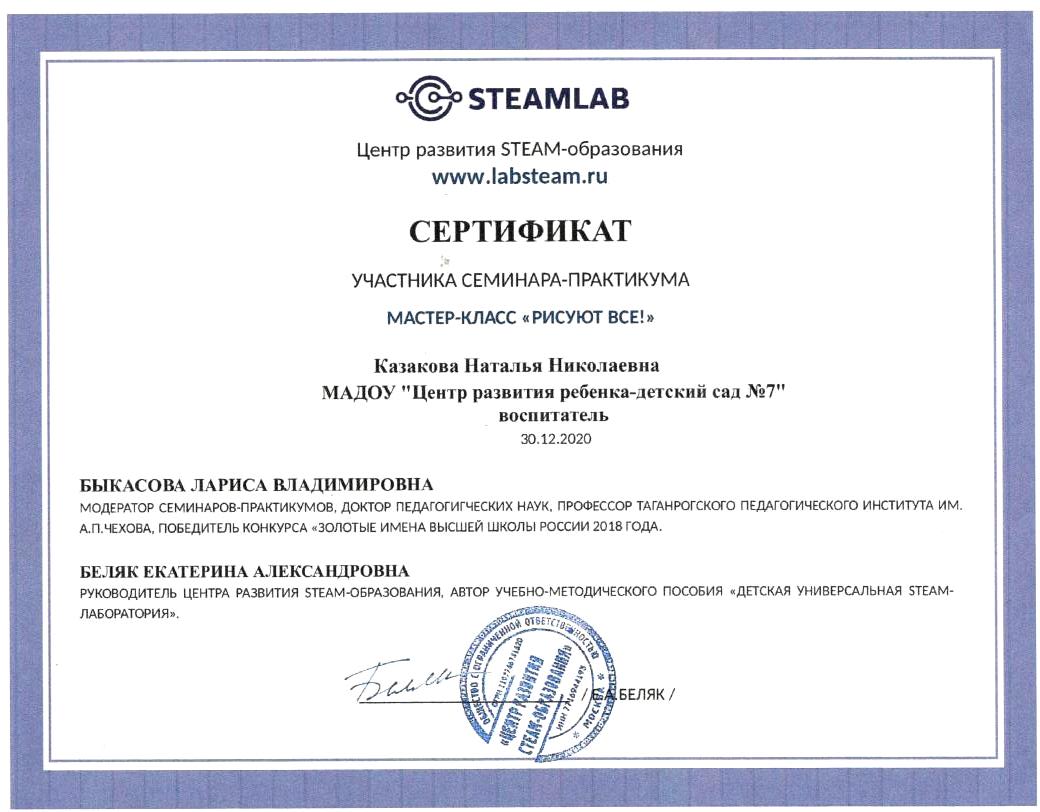 7. Проведение открытых занятий, мастер – классов, мероприятий
8. Экспертная деятельность
9. Общественно-педагогическая активность педагога: участие в комиссиях, педагогических сообществах, в жюри конкурсов
10. Позитивные результаты работы с воспитанниками:
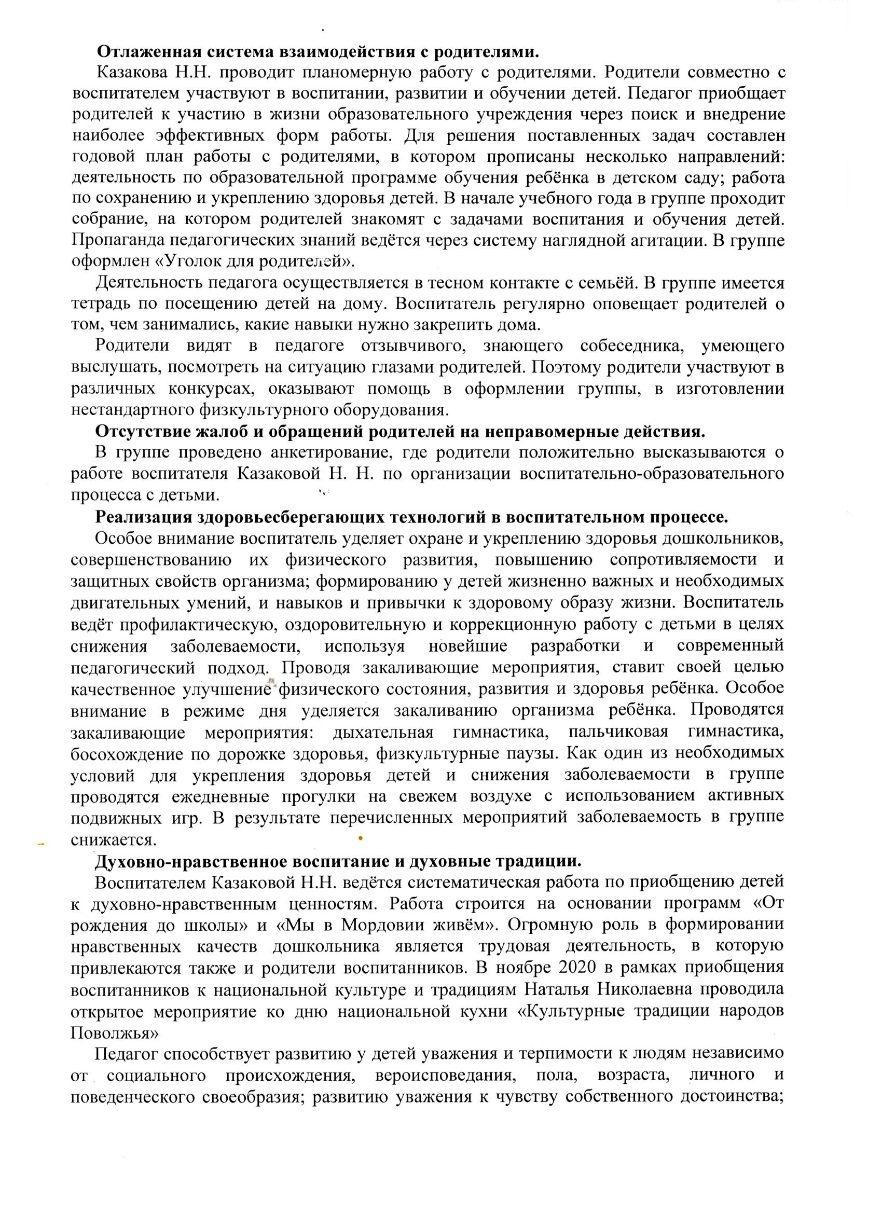 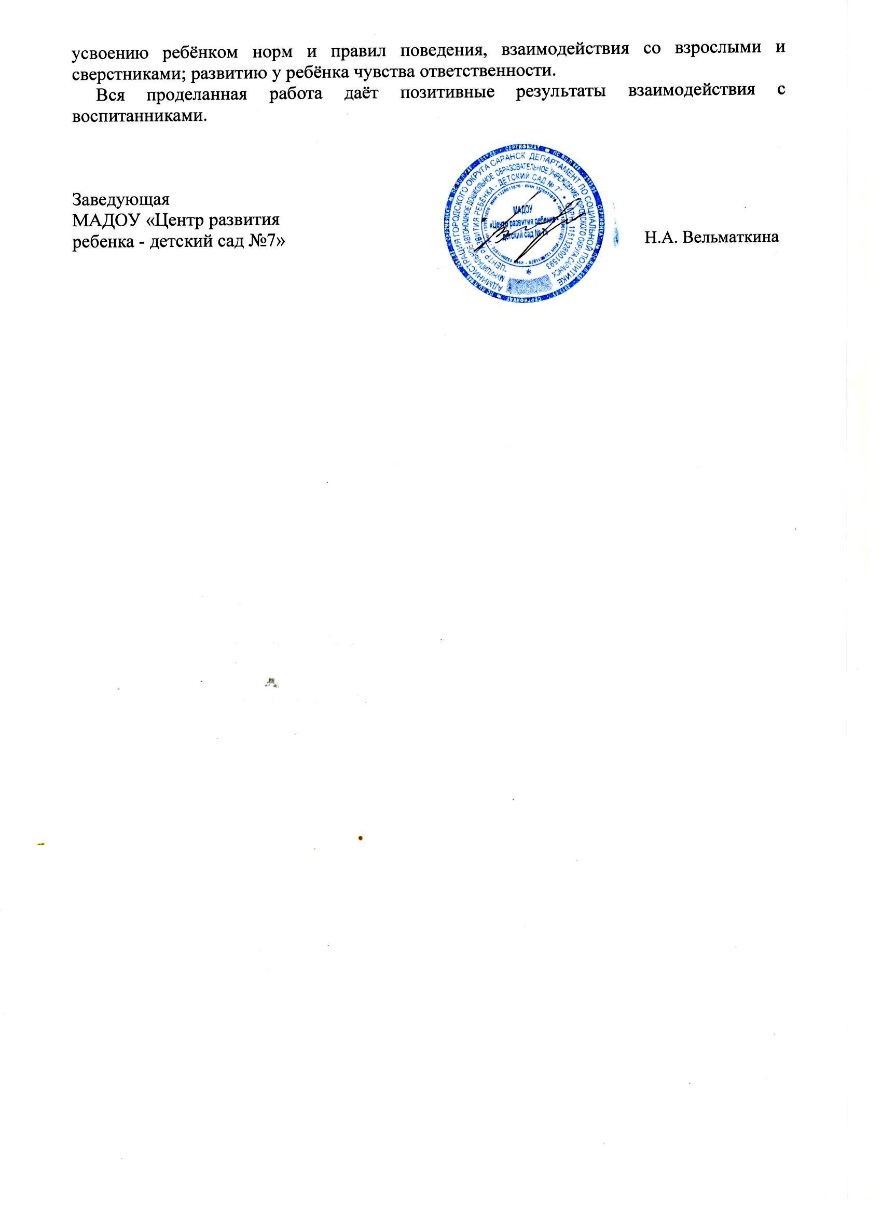 11. Качество взаимодействия с родителями
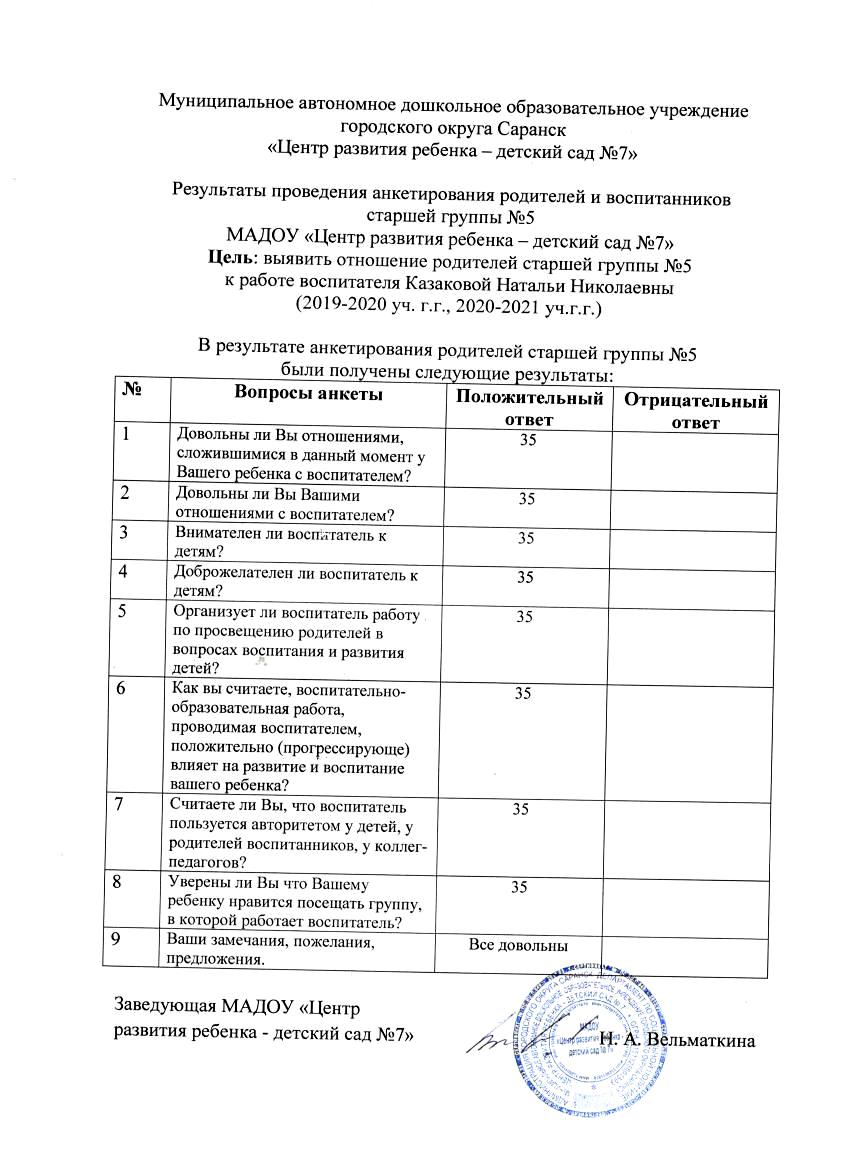 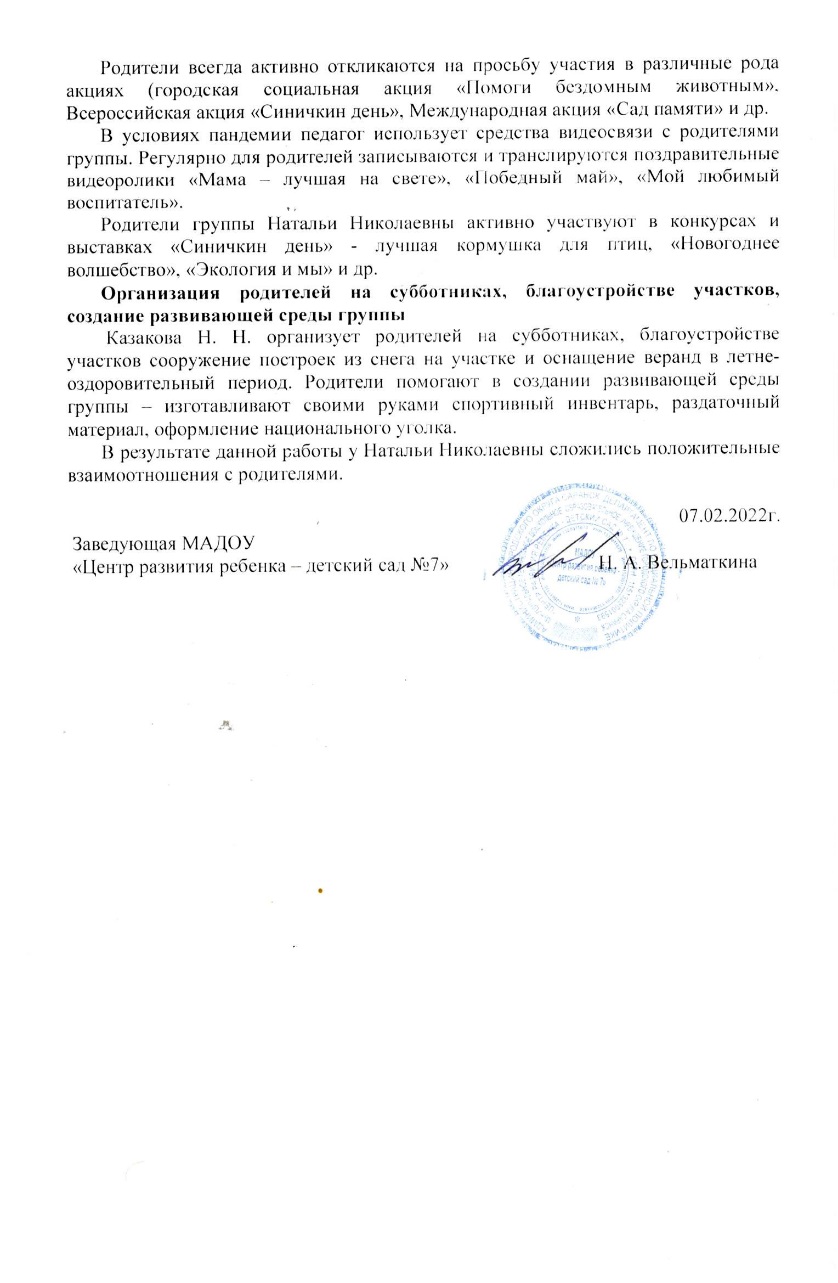 12. Работа с детьми из социально-неблагополучных семей
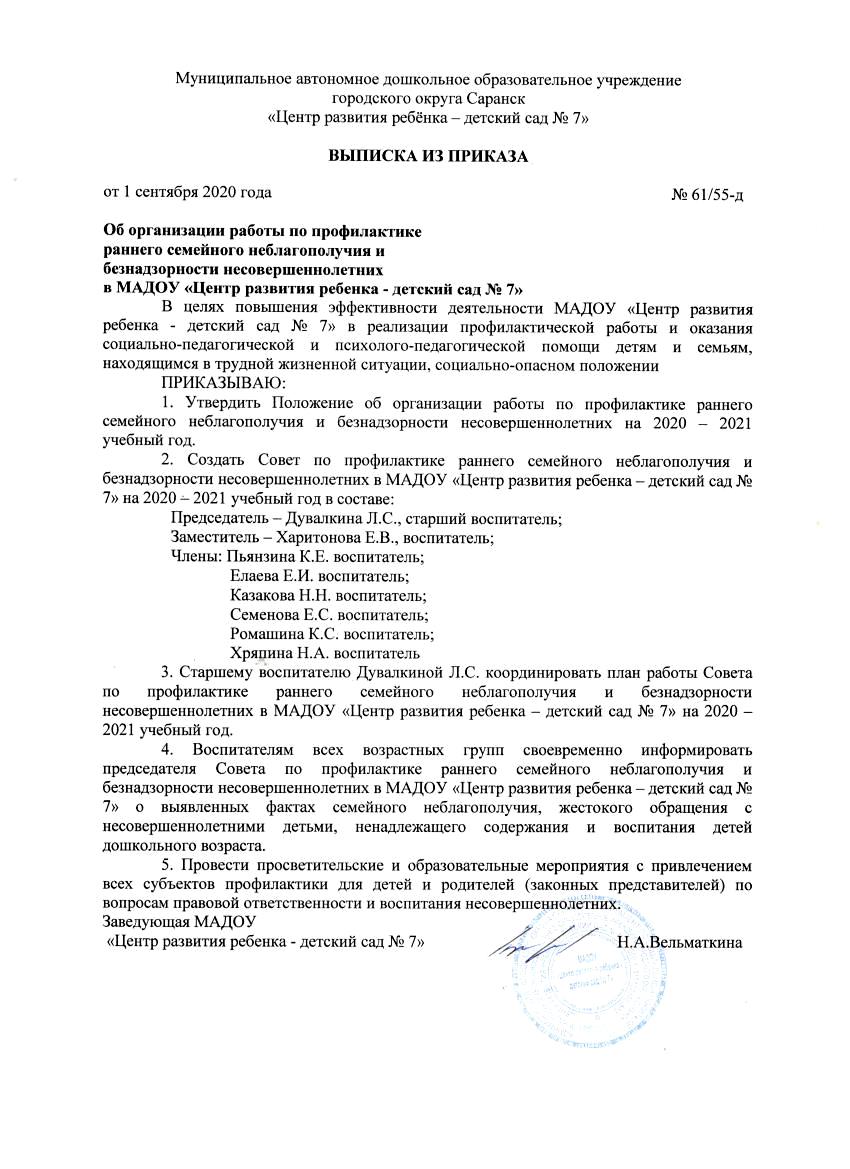 13. Участие педагога в профессиональных конкурсах.
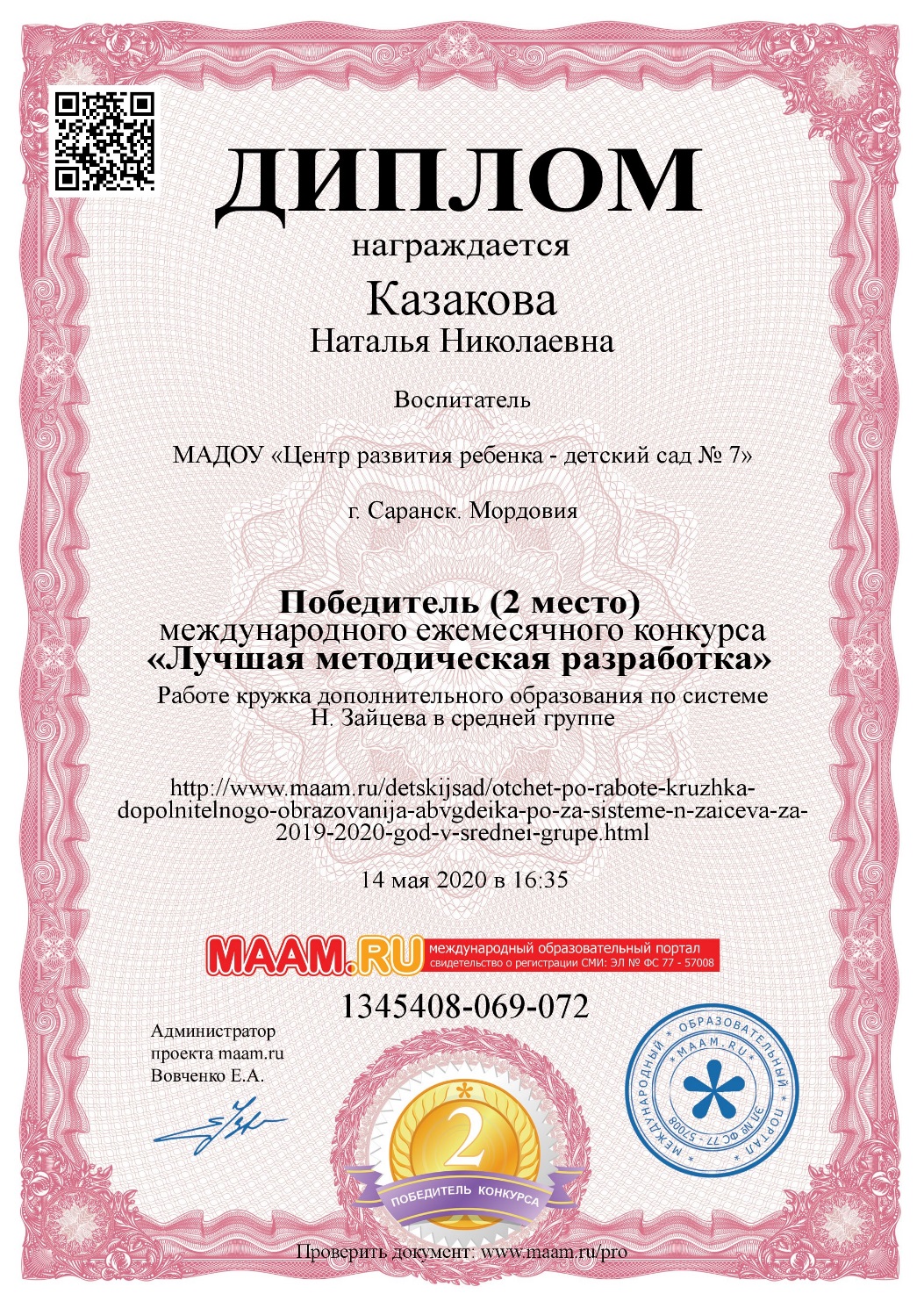 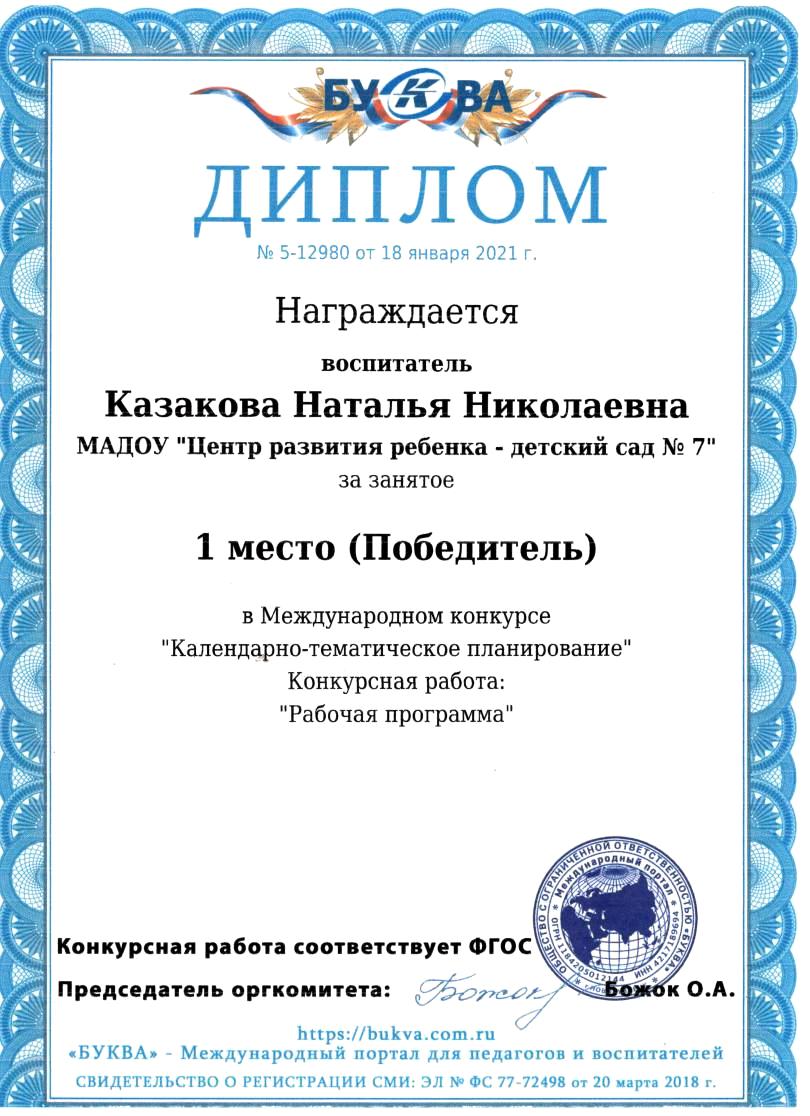 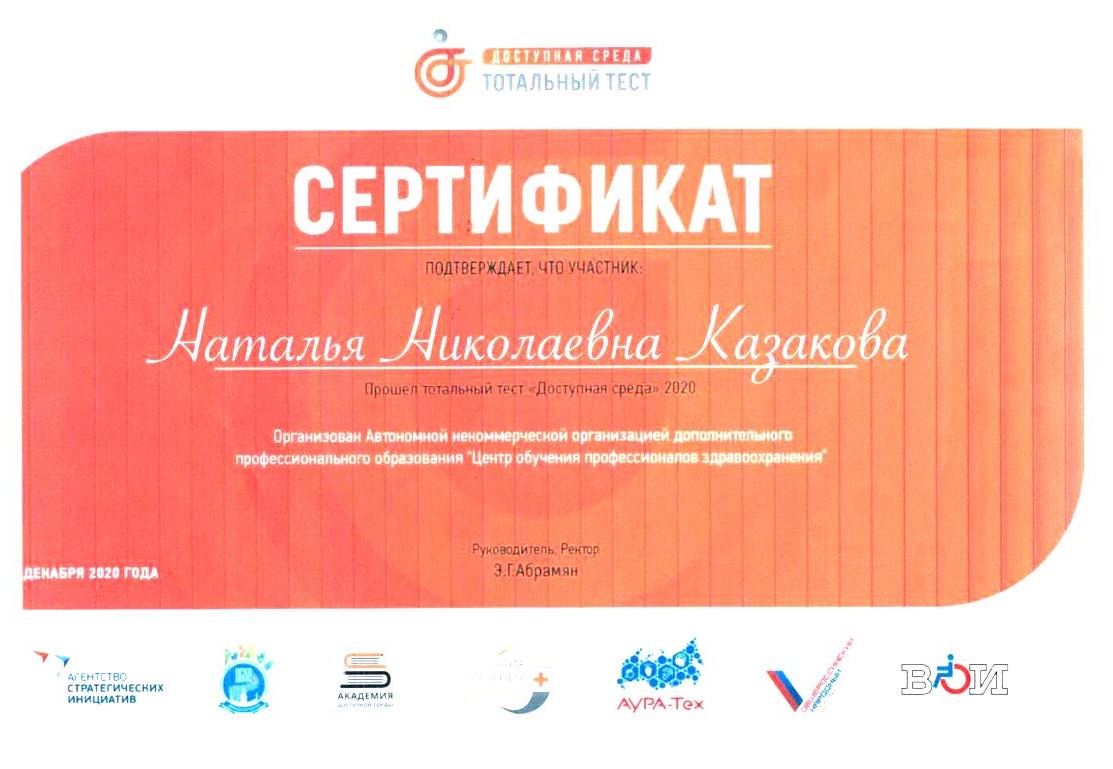 14. Награды и поощрения
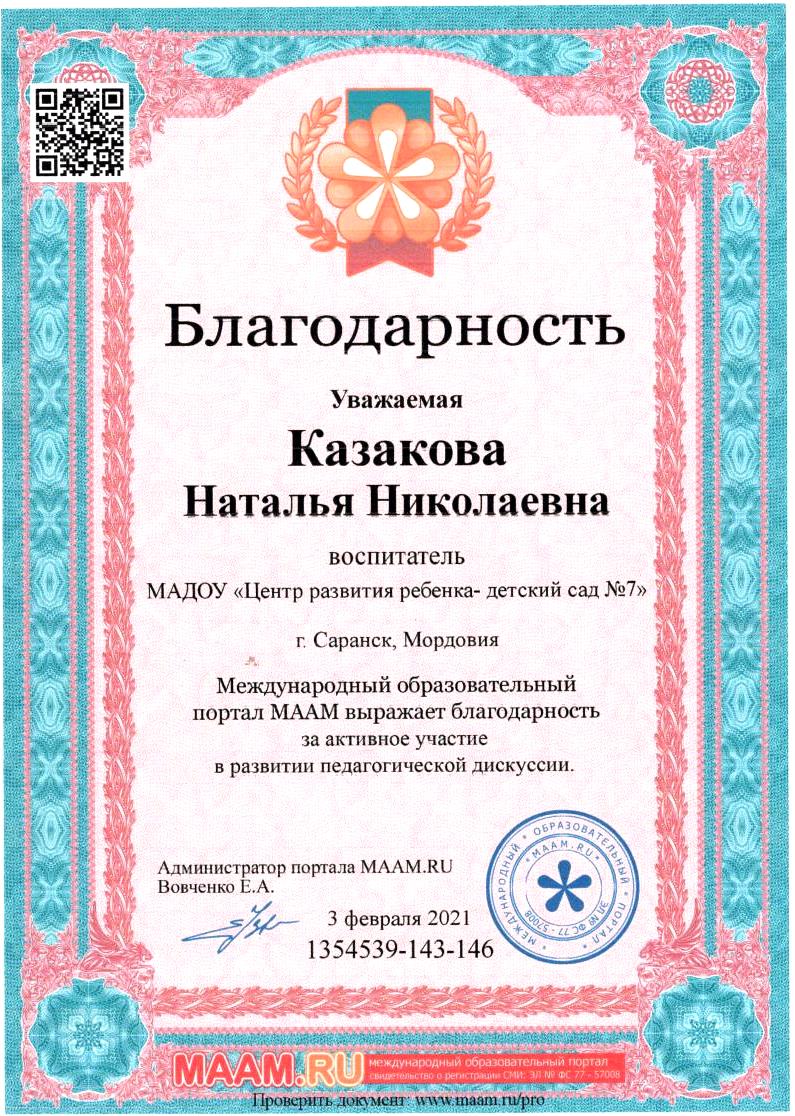 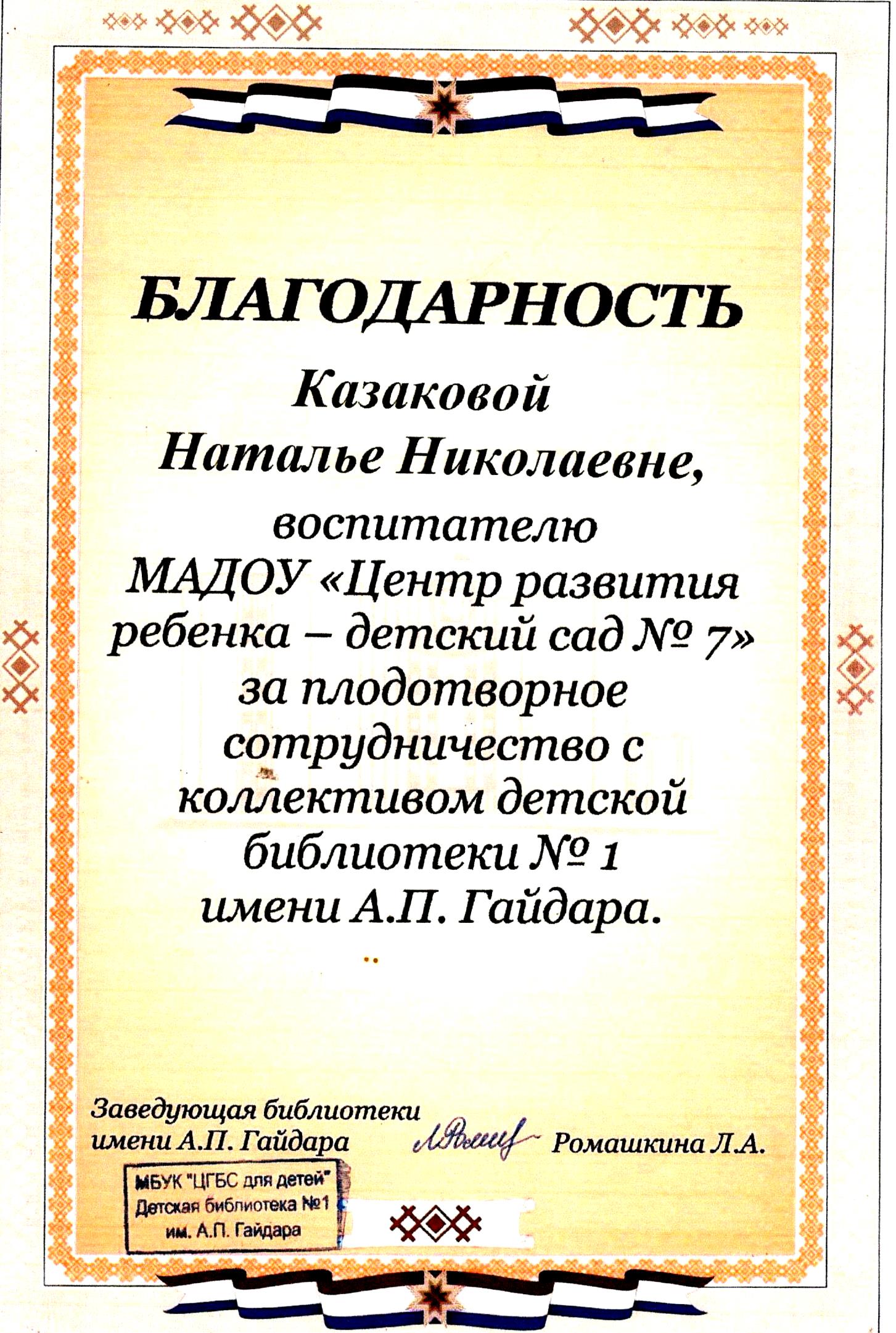 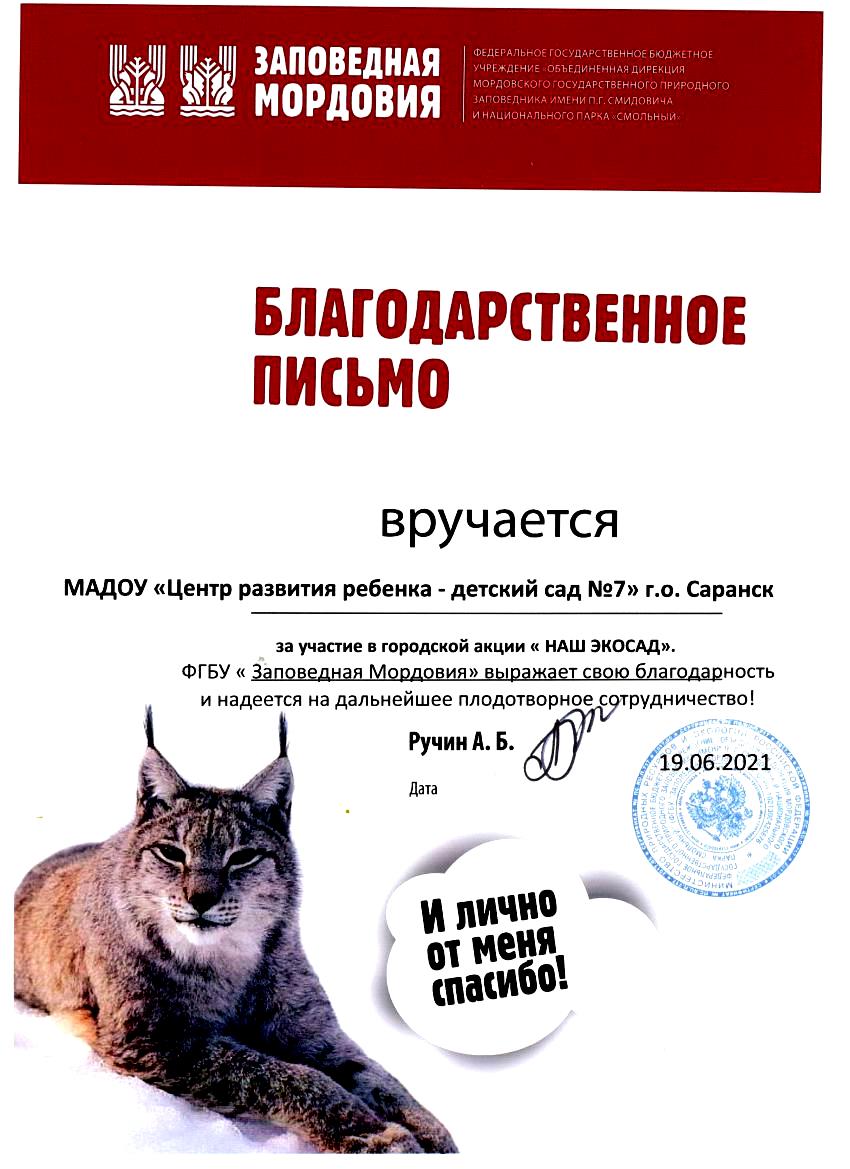 Спасибо за внимание.